HOUSE COMMITTEE ON WATER KANSAS WATER LAW18 AUGUST 2021GARDEN CITY, KANSAS
WATER IS THE ESSENTIAL RESOURCE
ENERGY PRODUCTION
FOOD PRODUCTION AND PROCESSING
GOODS AND SERVICES
RESIDENTIAL 
RECREATION
COMMUNITIES
WESTERN KANSAS:  290 GPCD
328 ACRE-FEET FOR 1,000 PEOPLE

CENTRAL KANSAS:	150 GPCD
168 ACRE-FEET FOR 1,000 PEOPLE

EASTERN KANSAS:	130 GPCD
146 ACRE-FEET FOR 1,000 PEOPLE
BASE LOAD POWER GENERATION
349 MW CAPACITY
4,575 ACRE-FEET
1,300 ACRE-FEET PER 100 MW CAPACITY
ETHANOL PRODUCTION
3 TO 5 GALLONS OF WATER = 1 GALLON ETHANOL
100 MGY ENTHANOL
900 ACRE-FEET TO
    1,500 ACRE-FEET
LIVESTOCK & DAIRY
DAIRY COWS
35 GAL/DAY +
1,000 COWS NEED 
    40 ACRE-FEET

BEEF CATTLE
10 TO 15 GAL/DAY
10,000 HEAD NEED 112 TO 168 
    ACRE-FEET
WATER SUPPLY DILEMMA
FINITE SUPPLY STATEWIDE – GEOGRAPHIC LIMITATIONS
DEPLETED IN SOME LOCATIONS
DEVELOPMENT DEMAND STRESSES WATER SUPPLIES:
AWAY FROM PRODUCTION AGRICULTURE TOWARD OTHER USES
“WATER FLOWS TO MONEY – SOMETIMES UPHILL”
SURFACE WATER SOURCESRESERVOIRS AND STREAMS
GROUNDWATER AQUIFERS
PUBLIC RESOURCE
All water within the state of Kansas is hereby dedicated to the use of the people of the state, subject to the control and regulation of the state in the manner herein prescribed. K.S.A. 82a-701(g)
Such appropriation shall not constitute ownership of such water, and appropriation rights shall remain subject to the principle of beneficial use. (K.S.A. 82a-707)
WATER RIGHT REQUIRED
NO WATER RIGHT = NO WATER USE

DEVELOP NEW WATER RIGHT

ACQUIRE EXISTING WATER RIGHT
WATER RIGHT DEFINED
"Water right" means any vested right or appropriation right under which a person may lawfully divert and use water. It is a real property right appurtenant to and severable from the land on or in connection with which the water is used and such water right passes as an appurtenance with a conveyance of the land by deed, lease, mortgage, will, or other disposal, or by inheritance. K.S.A. 82a-701(g)
GROUNDWATER – SURFACEWATER RIGHTS
PRIOR APPROPRIATION IN KANSAS
KANSAS WATER APPROPRIATION ACT

 ENACTED JUNE 28, 1945
PRIOR APPROPRIATION PRINCIPLES
USUFRUCT 
REAL PROPERTY RIGHT
1ST IN TIME IS 1ST IN RIGHT
VESTED OR APPROPRIATION
APPLICATION - PERMIT – PERFECTION
MAY BE CHANGED
MAY BE LOST BY ABANDONMENT
USUFRUCT
THE RIGHT OF ENJOYING A THING... WITHOUT ALTERING THE SUBSTANCE OF THE THING.    (BLACK’S LAW DICTIONARY)

THE RIGHT TO USE WATER FOR A BENEFICIAL PURPOSE. (K.S.A. 82a-701)
BENEFICIAL USE
REAL PROPERTY RIGHT
It is a real property right appurtenant to and severable from the land on or in connection with which the water is used. (K.S.A. 82a-701(g))
Can be sold, leased and conveyed
No water = paper water right
PRIORITY DATE
DATE OF FILING APPLICATION
SEQUENTIAL FILE NUMBER
NOT APPLICABLE TO VESTED WATER RIGHTS
PRIORITY OF DOMESTIC RIGHTS = DATE OF FIRST USE
PRIORITY
As between persons with appropriation rights, the first in time is the first in right.(K.S.A. 82a-707(c))
Encourages full development and over-appropriation
PRIORITY
Works well to regulate surface water uses from rivers and streams
Does not work well to regulate groundwater aquifer depletion
Offending uses are difficult to quantify
Regional depletion
Long delay, incremental reductions
Majority junior – minority senior
VESTED RIGHT
"Vested right" means the right of a person under a common law or statutory claim to continue the use of water having actually been applied to any beneficial use, including domestic use, on or before June 28, 1945 ...
APPROPRIATION RIGHT
Acquired under the Kansas Water Appropriation Act, to divert and to apply unappropriated water to a specific beneficial use.
specific water supply and point of diversion
specific quantity of water
specific rate of diversion
preference to all later appropriation rights
DOMESTIC WATER RIGHT
APPROPRIATION RIGHT 
FIRST IN TIME RULE APPLIES
NO PERMIT REQUIRED
DIFFICULT TO DETERMINE PRIORITY
DIFFICULT TO CURTAIL DEVELOPMENT
IMPACTS DEPLETION OF RESOURCE
NEW APPROPRIATION RIGHT
APPLICATION – UNAPPROPRIATED WATER
APPROVAL OF APPLICATION (PERMIT)
PERFECTION OF WATER RIGHT BY USE
CONSTRUCT DIVERSION WORKS
DIVERT WATER 
APPLY TO BENEFICIAL USE
TIME LIMIT - CERTIFICATION
Field Offices – Division of Water Resources
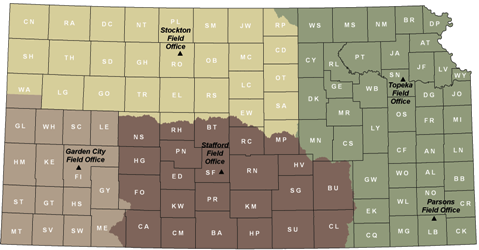 SPECIFIC WATER SUPPLY AND   POINT OF DIVERSION
RATE OF DIVERSION
QUANTITY
Express conditions:
a specific quantity of water
must allow for a reasonable raising or lowering of the static water level and for the reasonable increase or decrease of the streamflow at the appropriator's point of diversion.             (K.S.A. 82a-711a)
QUANTITY [CONSUMPTIVE USE QUANTITY]
PLACE OF USE[OWNERSHIP & TITLE]
ACQUISITION BY PURCHASE
REAL PROPERTY RIGHTS
SALE
LEASE
CONDEMNATION
CHANGING A WATER RIGHT
ALTERATION OF EXISTING RIGHT 
CHANGE USE
CHANGE POINT OF DIVERSION
CHANGE PLACE OF USE
ADMINISTRATIVE PROCESS
DO NO HARM RULE (DO NOT IMPAIR EXISTING RIGHTS JR. OR SR.)
NO INCREASE OF CONSUMPTIVE USE
STATE AND LOCALCONSTRAINTS ON USE OF WATER
OWNER v. OWNER PRIORITY BATTLES
GMD’s (Groundwater Management Districts – 1972)
IGUCA (Intensive Groudwater Use Control Areas - 1978)
MDS (Minimum Desirable Streamflow Limits - 1984)
LEMA (Local Enhanced Management Areas - 2012)
WCA (Water Conservation Area - 2015)
MINIMUM DESIREABLE STREAMFLOW (MDS)
INTERSTATE AND FEDERAL CONSTRAINTS ON USE OF WATER
INTERSTATE COMPACTS
FEDERAL LAWS
NATIVE AMERICAN RESERVED WATER RIGHTS
FEDERAL RESERVED WATER RIGHTS
PROTECTION OF NAVIGATION
PROTECTION OF ENDANGERED SPECIES
PUBLIC TRUST DOCTRINE